Flexible Lecture Capture
Eric Coffman
West Virginia University Health Sciences Center 

Rich Boys
TechSmith
Agenda
Camtasia Relay Overview
Integrating Camtasia Relay
Camtasia Relay 2.0
Who is TechSmith?
Design Goals
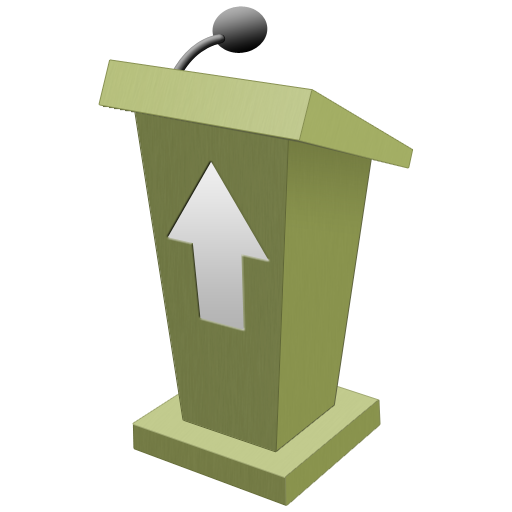 Easy to use

Flexible

Affordable
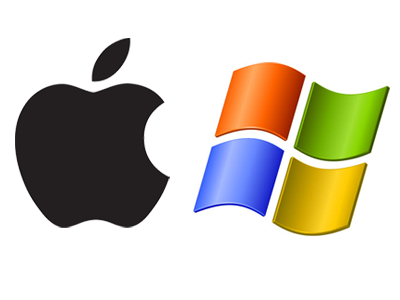 Success Factors
Presenter
Simple
Reliable
IT Administrators
Low support
Administration
Adoption
Enable the Conversation
Lecture Capture
Learning Objects
Training
Student Submissions or Assignments
Impromptu videos
Faculty Presentations
Flipped or Hybrid Courses
The Camtasia Relay Process
Camtasia Relay Recording
Camtasia Relay Recorder
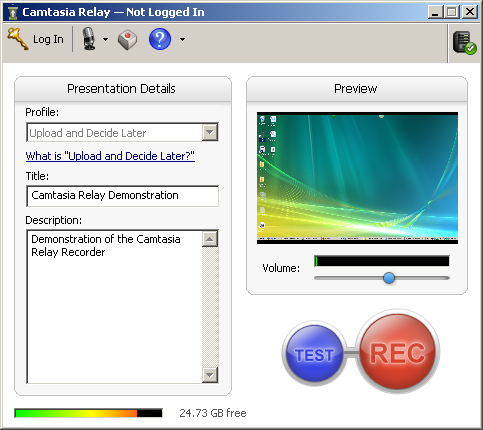 Adjust Volume
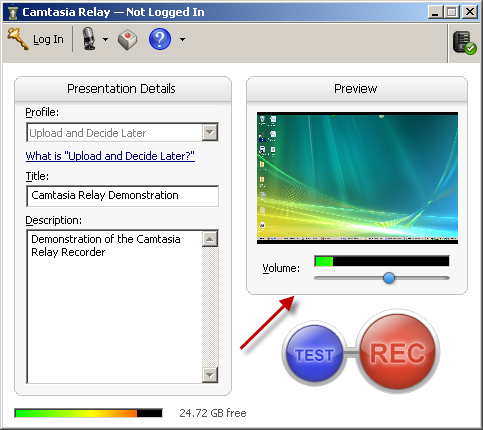 Make a Test Recording
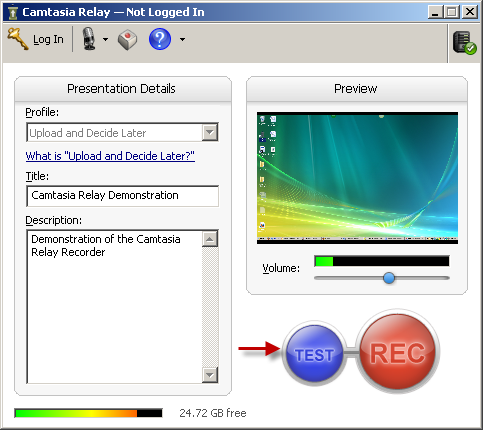 Start Recording
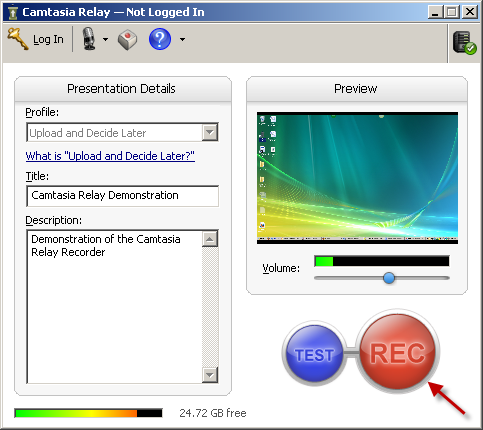 During the Recording
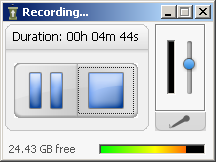 Stopping the Recording
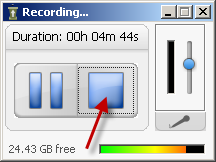 Review & Trim
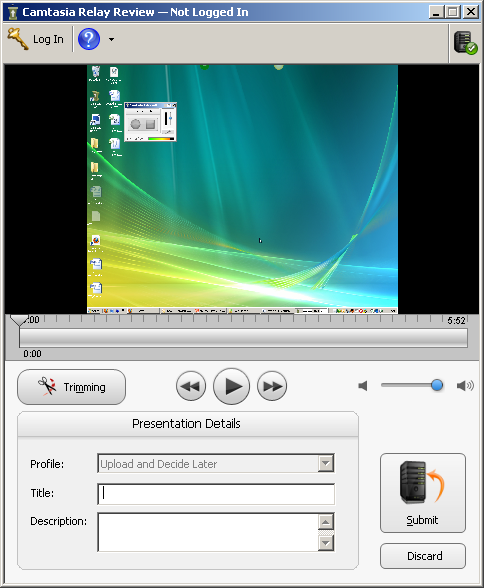 Submit the Recording
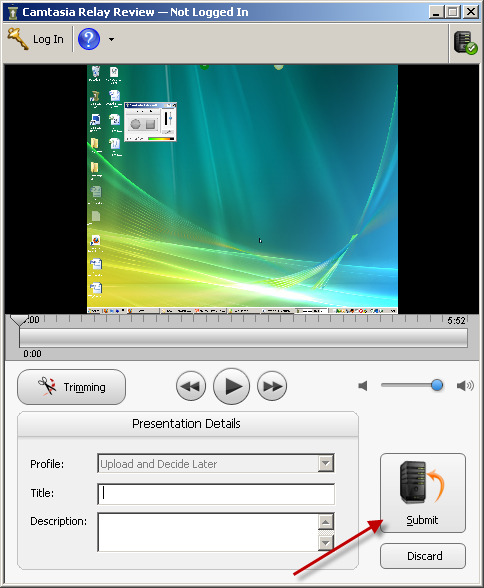 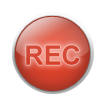 The Simplicity
Record
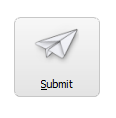 Submit
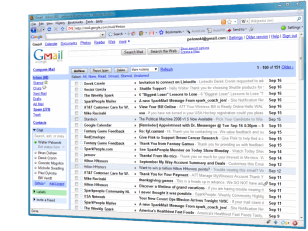 Use
Camtasia Relay Server
Camtasia Relay Server
Windows Server
Receives recordings from clients over HTTP/HTTPs
Converts recordings into popular industry standard media formats – MP4, WMV, Flash, MP3, etc
Publishes media files to your media servers
LDAP integration
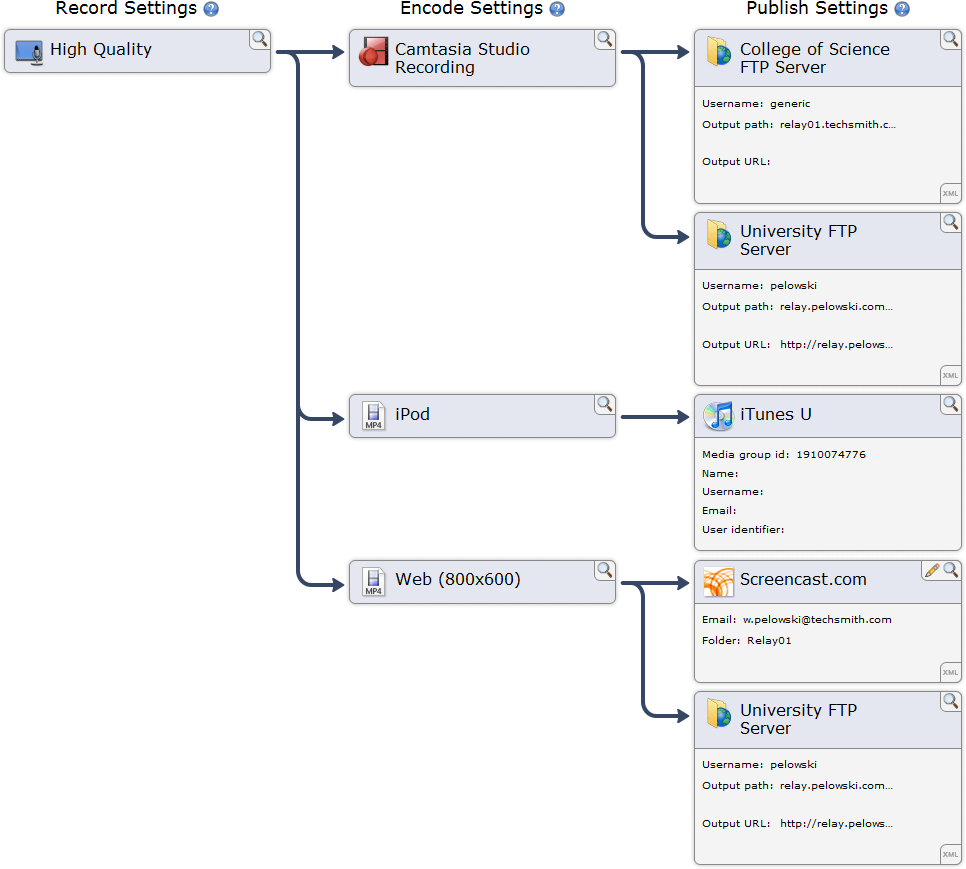 Profiles
Media Types
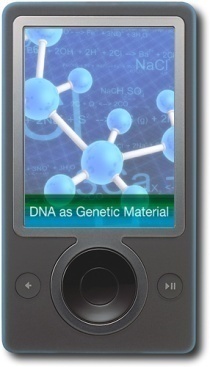 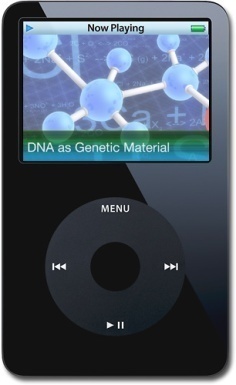 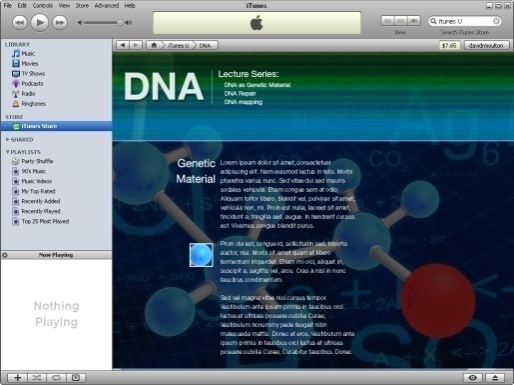 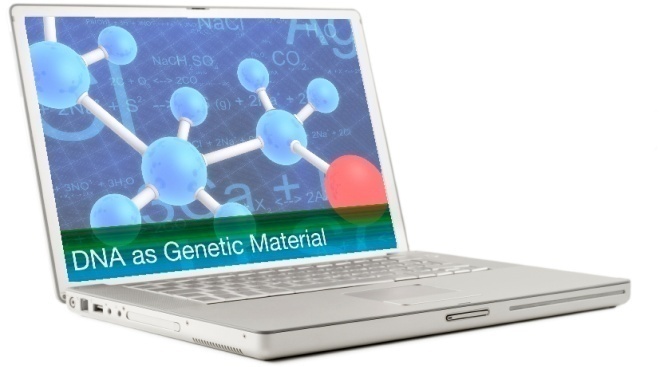 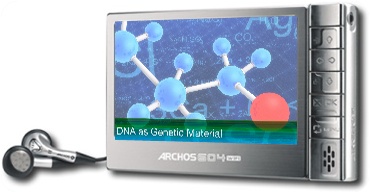 Camtasia Relay Publishing
Your Media Server
Licensing
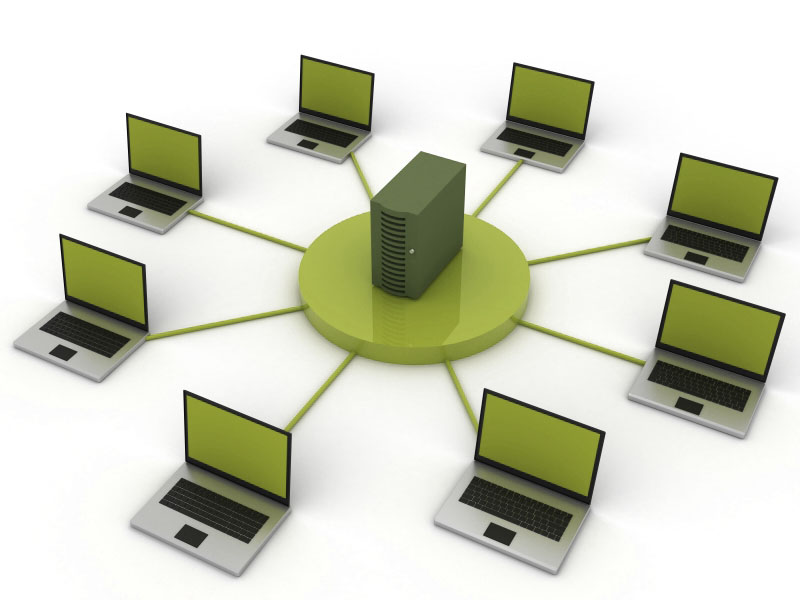 Camtasia Relay is licensed by server.There is no limit to the number of recorders used.
License Pricing
Servers can also be “teamed” together to provide more output.
3 encoding server + 7 encoding server = 10 simultaneous encodings.
Integrating Camtasia Relay
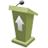 Why is lecture capture important
“In a 2008 survey of students at the University of Wisconsin-Madison, 82 percent of undergraduate respondents said they preferred courses with online lecture content, and 60 percent said they would even be willing to pay for lecture capture services.”

Campus Technology – February 2010
Who we are
30k student campus
Health Sciences Center is 4 of the 13 colleges on campus
~50% of University’s faculty
Laptop program and Technology Rooms
How did we get here
Windows Media
Impatica
Audio recorders
Camtasia Studio
Using Camtasia Studio
Incredible student response 
Very time consuming for daily lecture capture
1.25 hours of post production work per hour of lecture
The impact capturing only 10 courses
The need for something more scalable
Evaluating Lecture Capture Solutions
Echo 360
CourseCast
Tegrity
Relay
MediaSite
Key Requirements
Ease of starting and stopping recordings
Manageable long term storage
Allow LMS integration
Handle the challenges of multi instructor courses 
Avoiding vendor lock in
Student friendly
FAST turnaround
Low Overall Cost
Did we want/need scheduled recordings?
Scheduled  vs. On Demand Recordings
Scheduled (Echo360)
Potential for zero instructor involvement
What if lecture runs over or starts late?  (dead air)
Who will actually schedule the recordings (potential for error)
On Demand (Relay)
Requires instructor involvement
Start recording when the lecture starts, end when the lecture has concluded
Ability to pause recording during interruptions (fire alarm, etc)
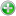 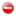 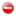 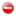 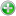 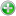 Choosing Camtasia Relay
Ease of starting and stopping recordings
Manageable long term storage
Allow LMS integration
XML descriptor files make integration very simple
Handle the challenges of multi instructor courses 
Avoiding vendor lock in
Student friendly
FAST turnaround
Low  Overall Cost
Ease of starting and stopping recordings
As simple as it gets for recording lectures
Manageable long term storage
Allow LMS integration
Handle the challenges of multi instructor courses 
Avoiding vendor lock in
Student friendly
FAST turnaround
Low  Overall Cost
Ease of starting and stopping recordings
Manageable long term storage
Content resides with the LMS content. 
Allow LMS integration
Handle the challenges of multi instructor courses 
Avoiding vendor lock in
Student friendly
FAST turnaround
Low  Overall Cost
Ease of starting and stopping recordings
Manageable long term storage
Allow LMS integration
Handle the challenges of multi instructor courses 
Profiles and accounts make this possible
Avoiding vendor lock in
Student friendly
FAST turnaround
Low  Overall Cost
Ease of starting and stopping recordings
Manageable long term storage
Allow LMS integration
Handle the challenges of multi instructor courses 
Avoiding vendor lock in
Output is standard MP3 and MP4 files
Student friendly
FAST turnaround
Low  Overall Cost
Ease of starting and stopping recordings
Manageable long term storage
Allow LMS integration
Handle the challenges of multi instructor courses 
Avoiding vendor lock in
Student friendly
Standard files, iPod compatible, one website for all content
FAST turnaround
Low  Overall Cost
Ease of starting and stopping recordings
Manageable long term storage
Allow LMS integration
Handle the challenges of multi instructor courses 
Avoiding vendor lock in
Student friendly
FAST turnaround
10 minutes per hour of recording
Low  Overall Cost
Ease of starting and stopping recordings
Manageable long term storage
Allow LMS integration
Handle the challenges of multi instructor courses 
Avoiding vendor lock in
Student friendly
FAST turnaround
Low  Overall Cost
Favorable in comparison to other solutions
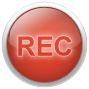 That was easy!
Custom LMS
SOLE (Secure OnLine Environment)
Portal/LMS hybrid
10 years of development
13,000 users
650+ courses
250+ sites
Other integrated applications (Helpdesk, Directory, etc)
25,000,000 page views per semester
“Multiformat” lectures
Integrated Curriculum
SOLE Homepage
Today’s Content
Inside a Course
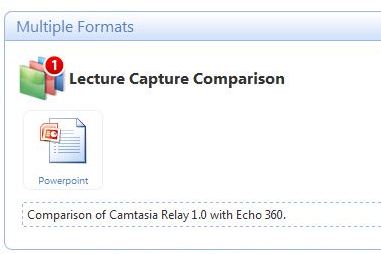 Relay Queue
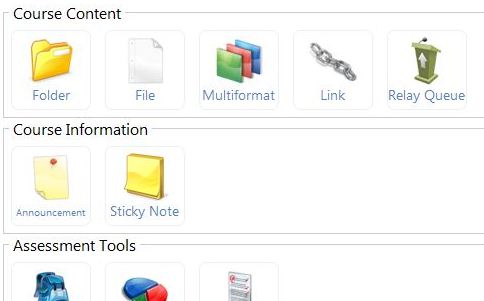 Processing the Queue
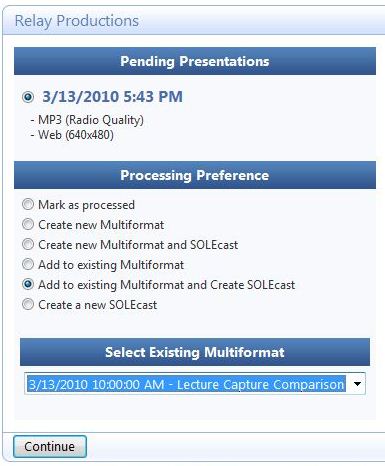 Completed Lecture
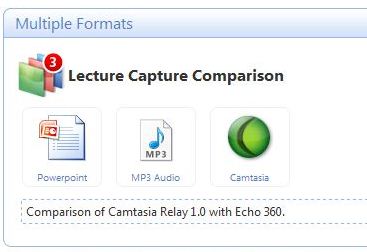 Current Screens
Current Screens
Overall Usage Statistics
Lecture Statistics
Real world space usage
Current Deployment
51 courses
48 rooms in the HSC
20+ hours of lectures recorded per day
Regional Campuses
Professors Abroad
Relay – Advantages / Disadvantages
Advantages
Widely available to courses due to free recording client and simplicity
Produced content resides with course simplifying file retention policy
Media compatible with iPods for offline viewing
Minimal IT support required
Low cost for hardware and licensing
Minimal effort to set up a new course
Zero IT support required per lecture (unless there is editing needed)
Disadvantages
Requires instructor involvement
Output not as rich as some other systems
Search capabilities are limited (as of 1.2)
After initial submission editing must be done by IT
Relay 2.0
Coming soon
Relay 2.0 Features
Recorder Updates
Silverlight Output Format
Searchable media (Flash and Silverlight)
New Profile Management
Improved Notification
Relay 2.0 Recorder
Improved User Interface
Audio at a Glance
Updated persistent recorder interface
Display selection
Silverlight Media
Table of Contents
Searchable content
Thumbnails
Searchable Media
Flash and Silverlight formats
Slide content
Windows PowerPoint
Mac PowerPoint and Keynote
Full Audio Search
Slide content improves accuracy
Search data in XML file
New Profiles
Support for variables
More separated process
Easier to create base profile and copy
Assign formats to destinations
Output URL separated from file path
Improved Notification
Support for Moodle
Notification options
Single roll up notification
Support for multiple addresses
Variable support
Customizable
Relay 2.0 Updates
Dashboard 
Thumbnails 
Support for Multiple LMS systems
Improved LDAP Support
Windows 2008 R2 Support
Microsoft SQL Server 2008 Support
Questions / / Comments
Contact Information
Eric Coffman
Network Manager
ecoffman@hsc.wvu.edu 
West Virginia University Health Sciences Center

Rich Boys
Camtasia Relay Product Manager
r.boys@techsmith.com
517.381.2238
Trial Request:http://www.techsmith.com/camtasiarelay/try